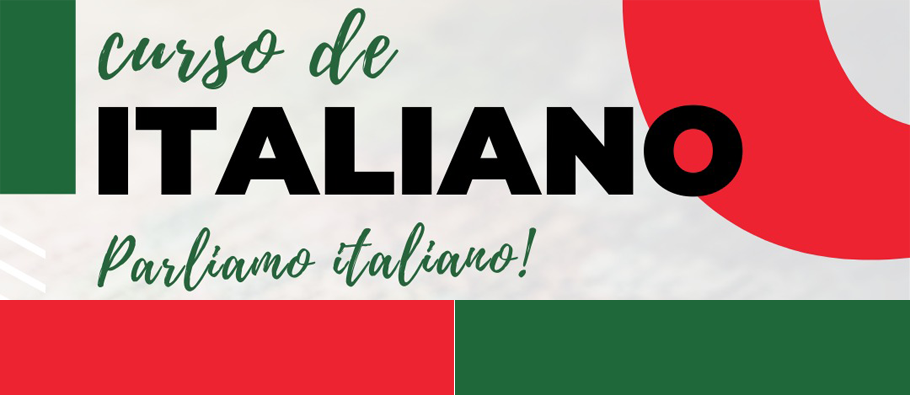 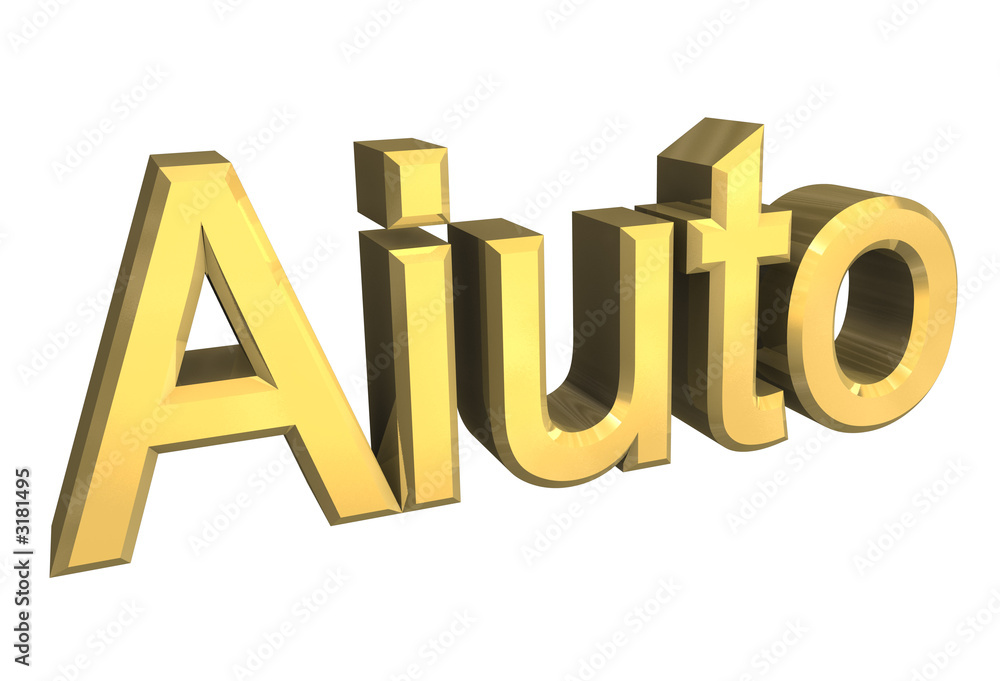 L’ITALIANO ALL”UNIVERSITÀ
Corso di Conversazione
MODULO QUATTORDICI
Grammatica Generale
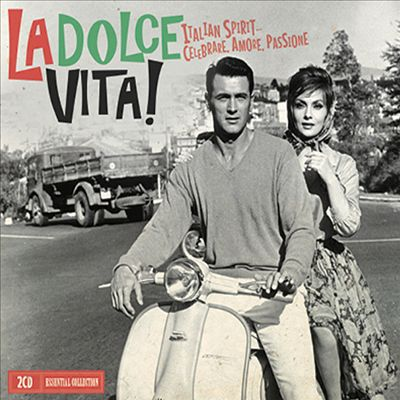 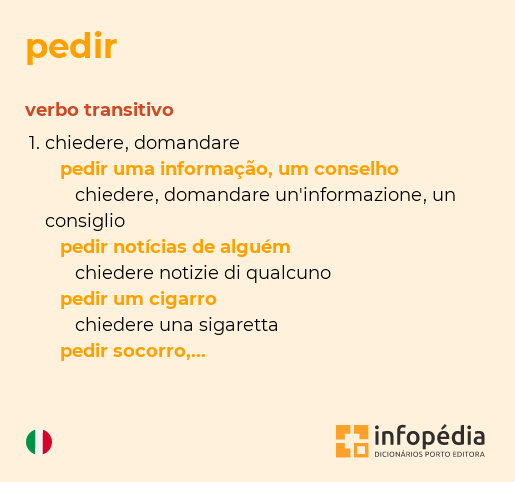 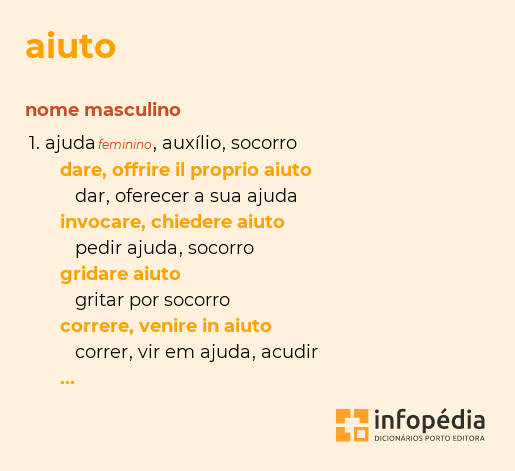 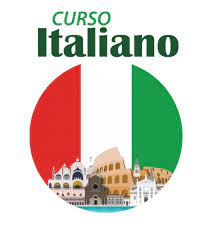 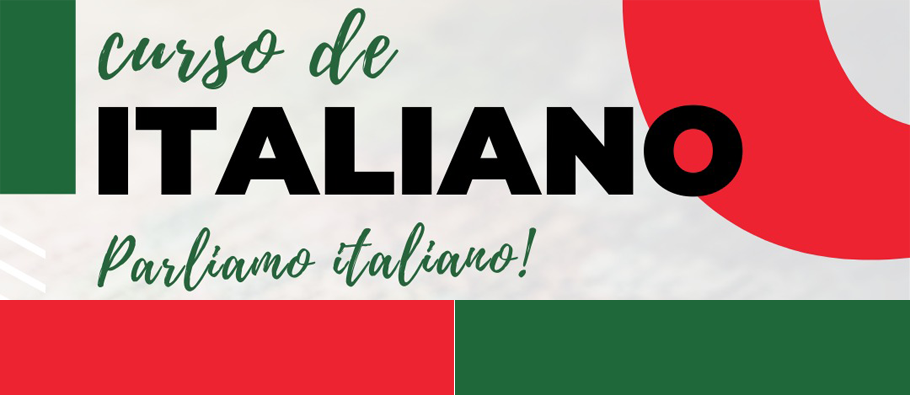 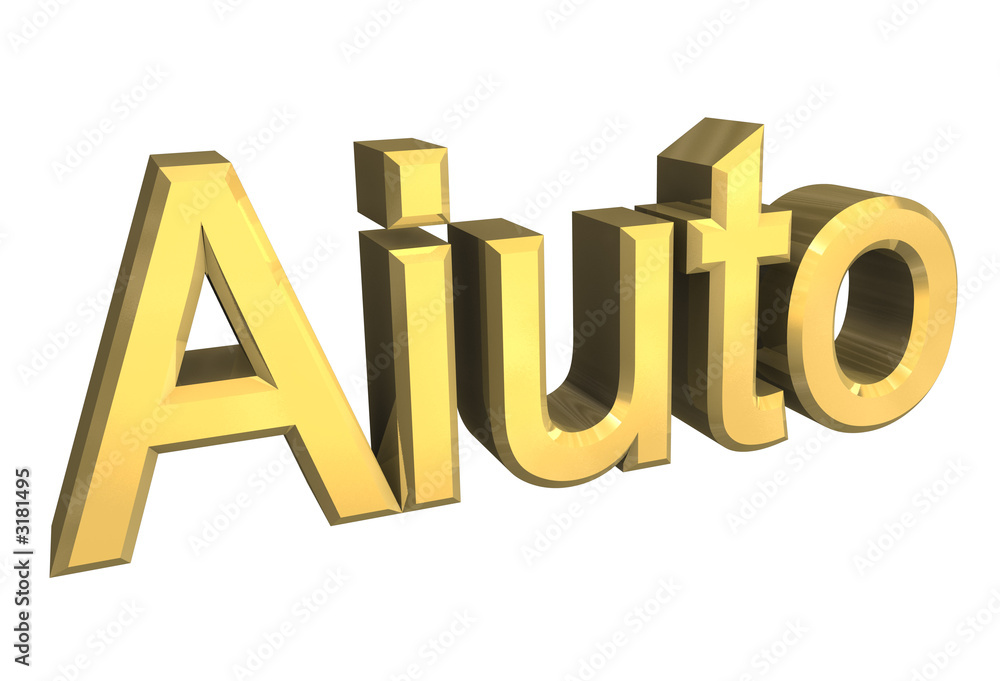 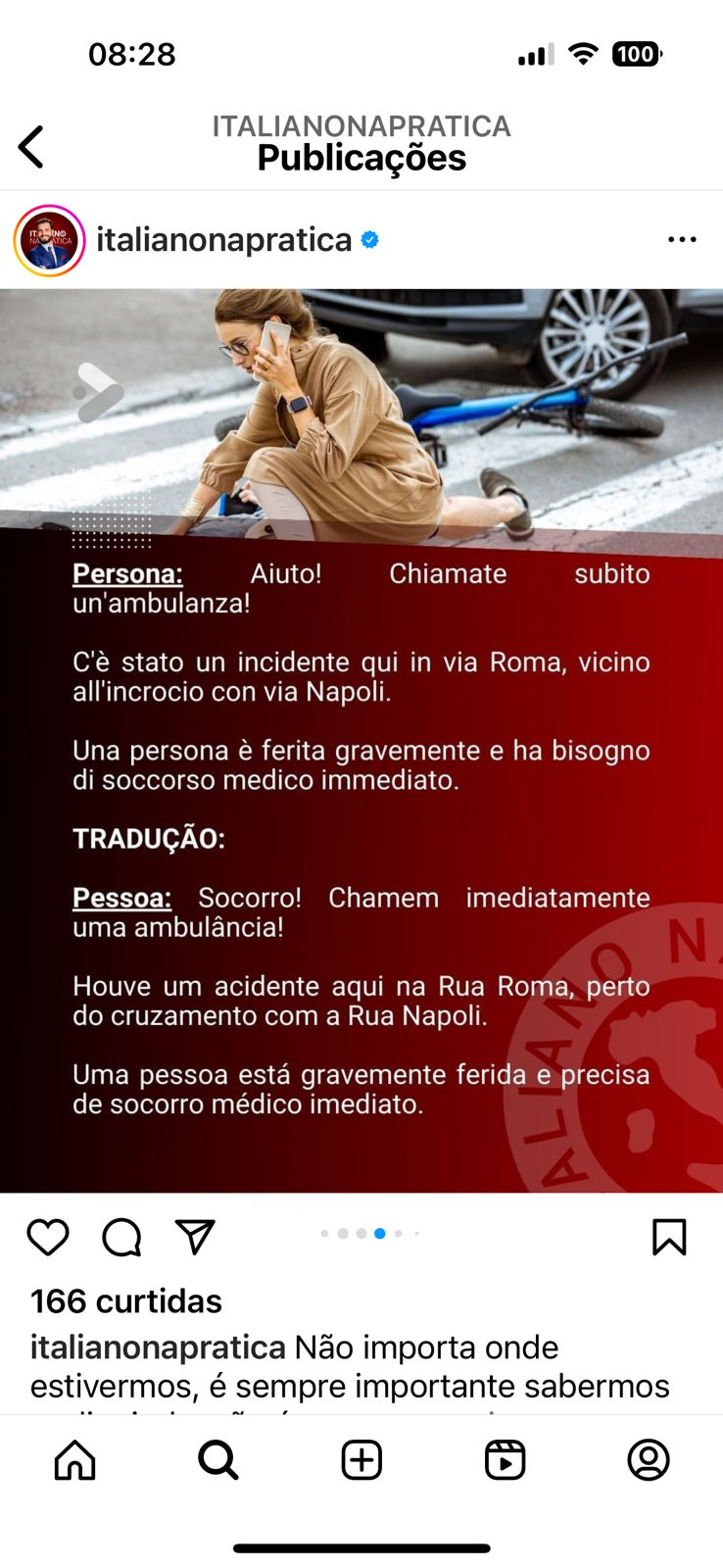 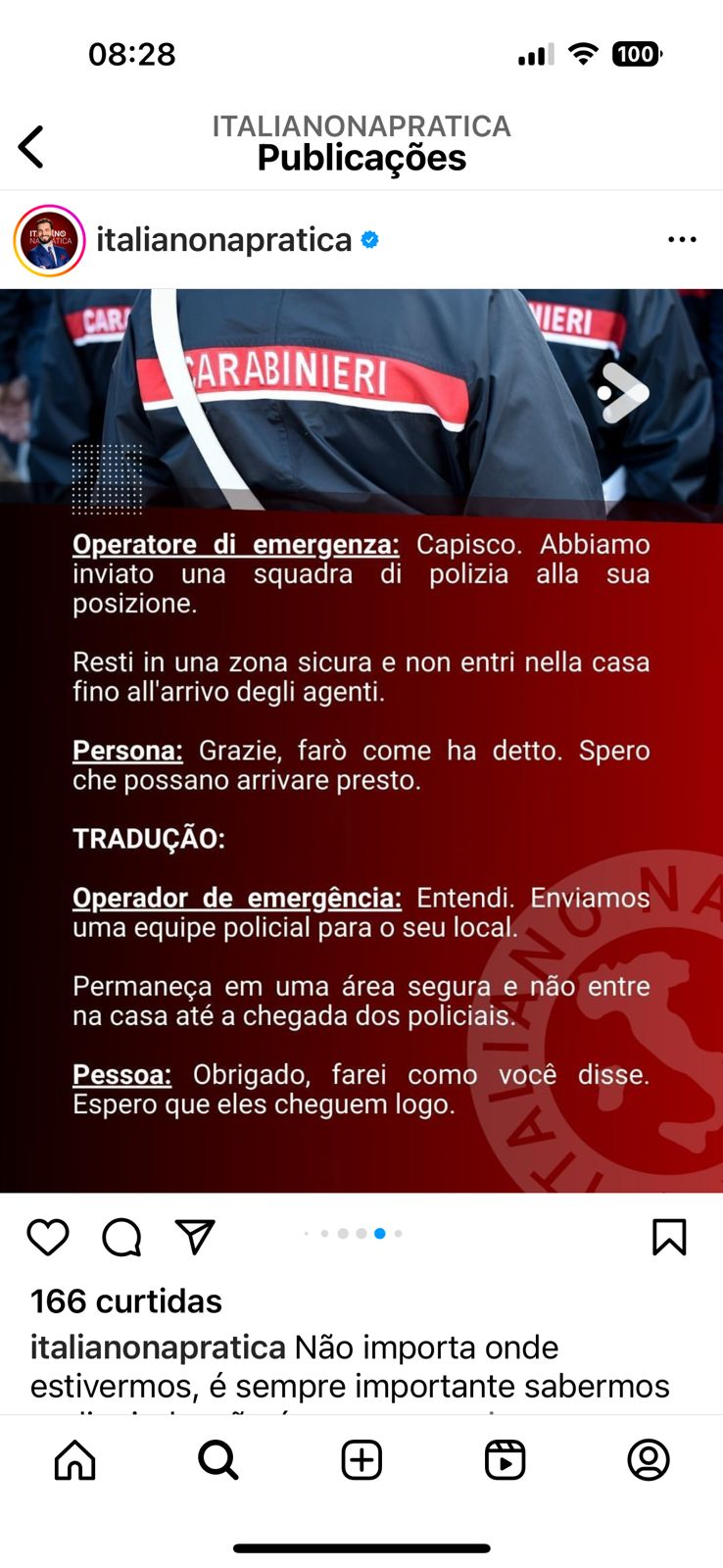 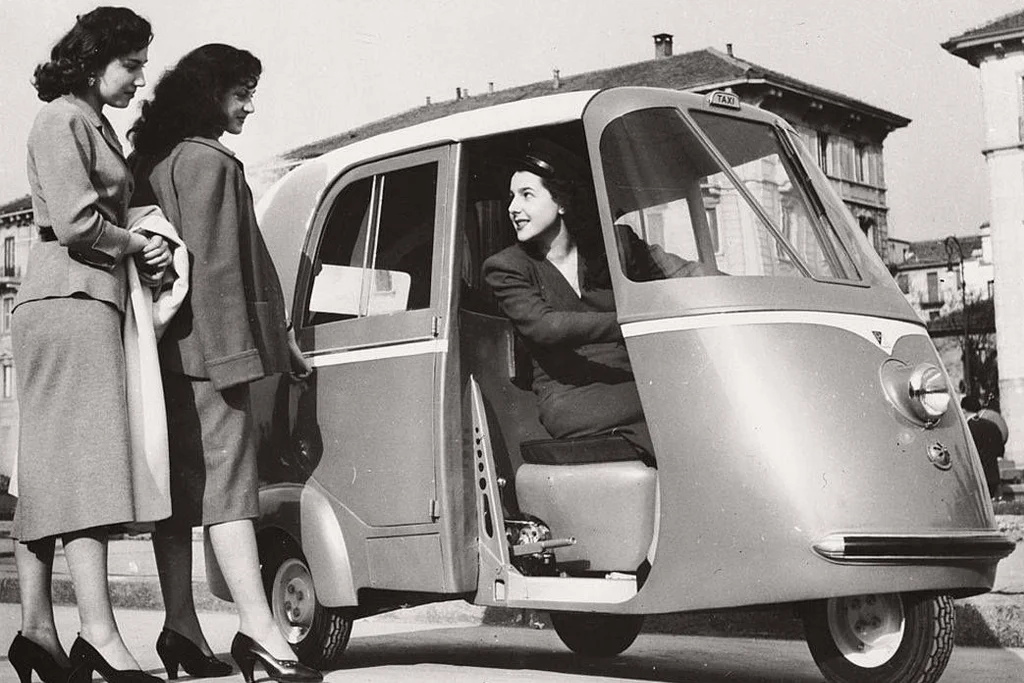 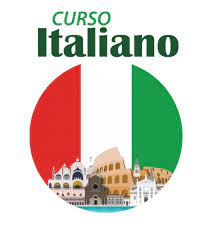 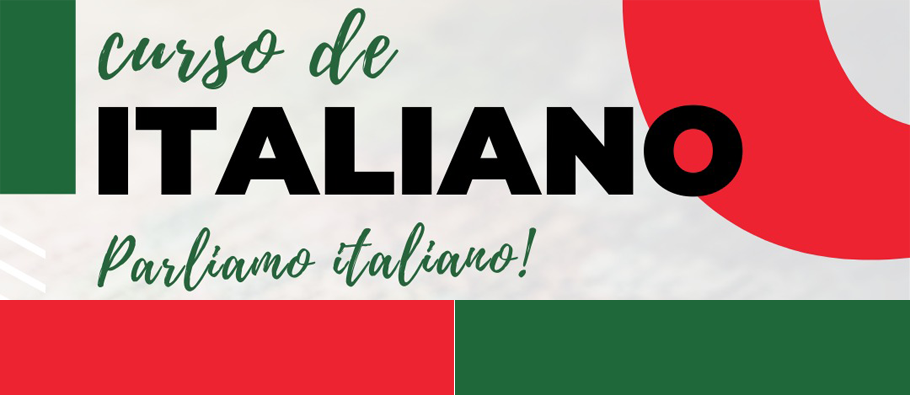 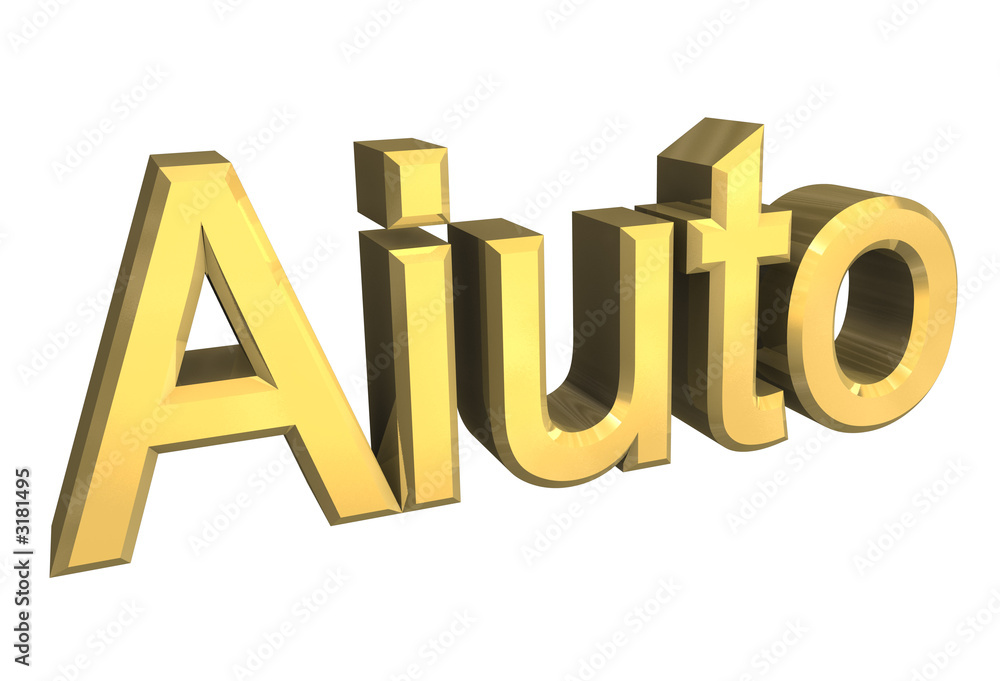 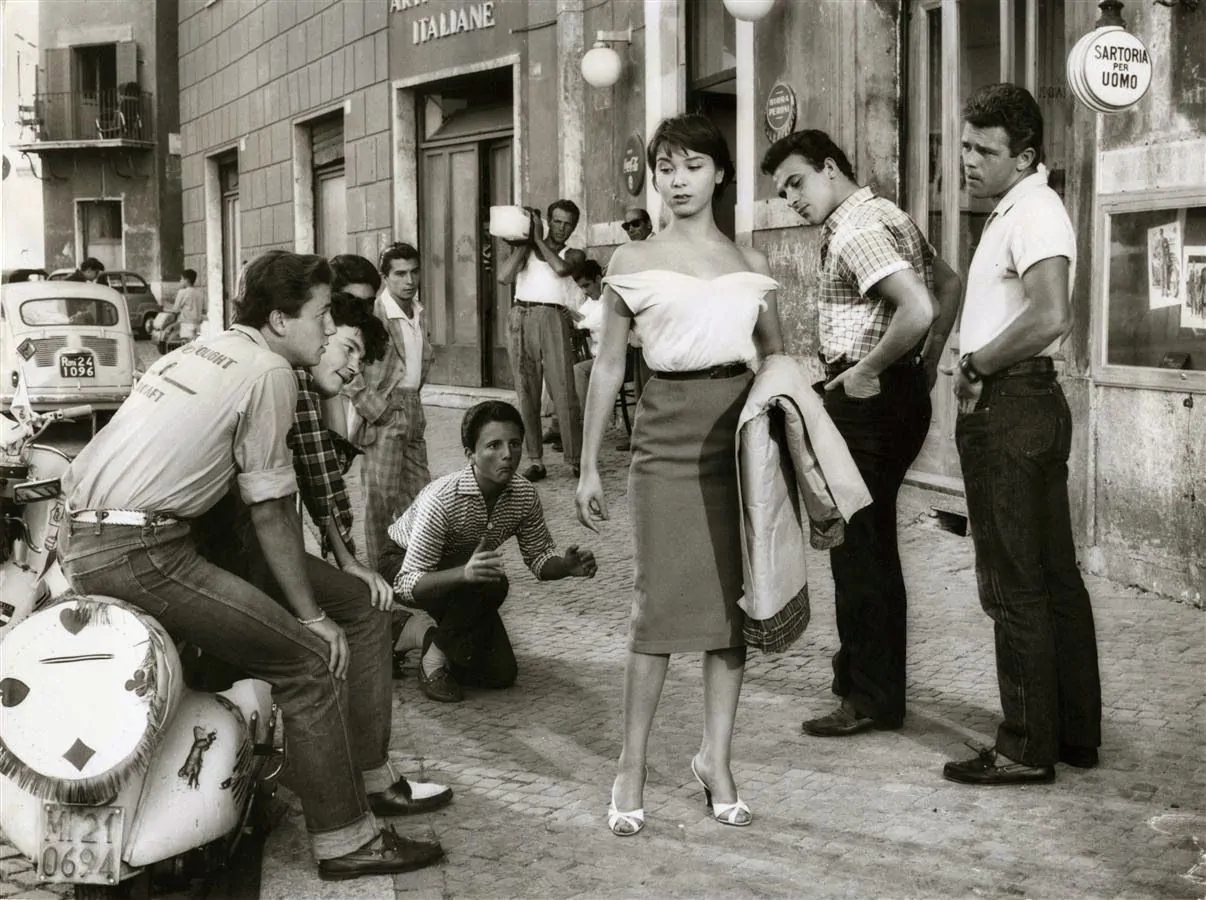 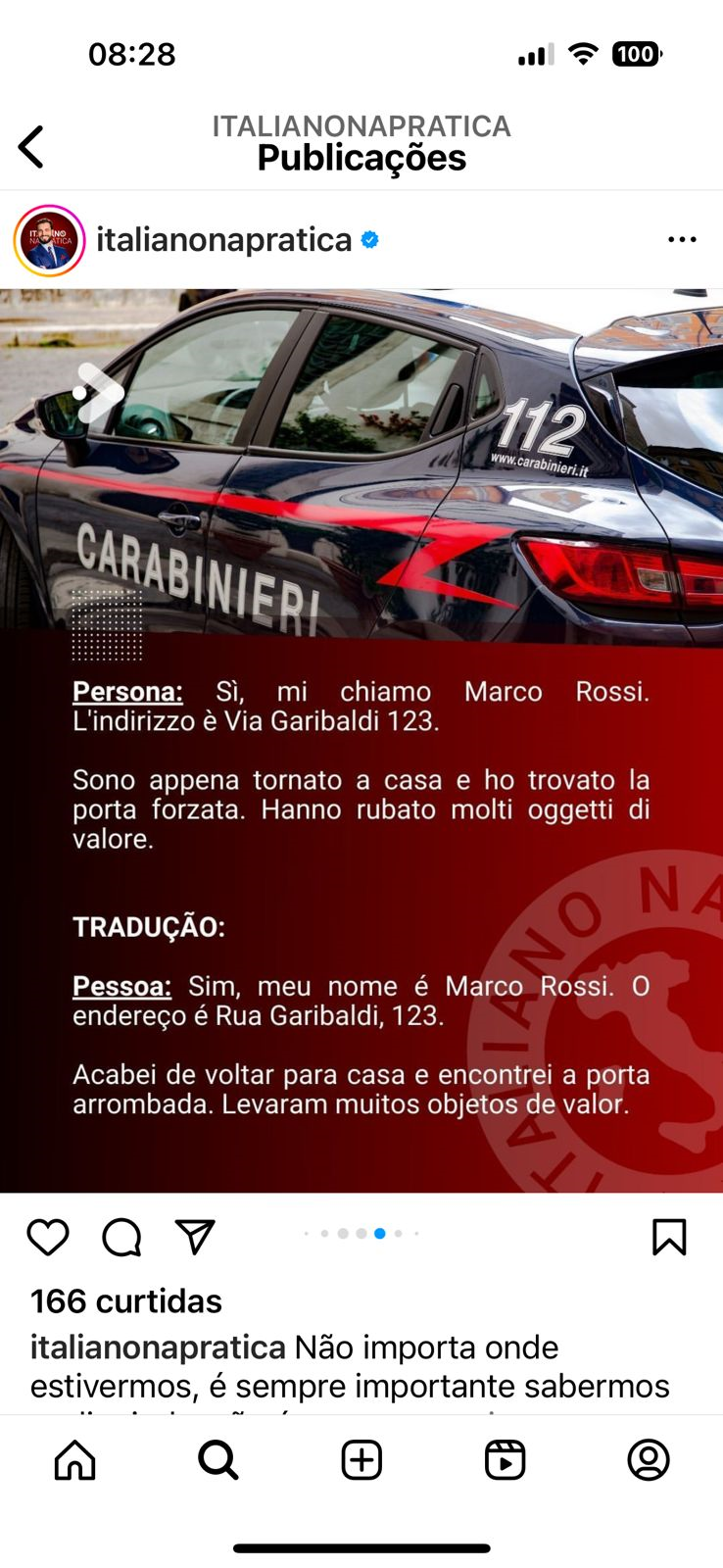 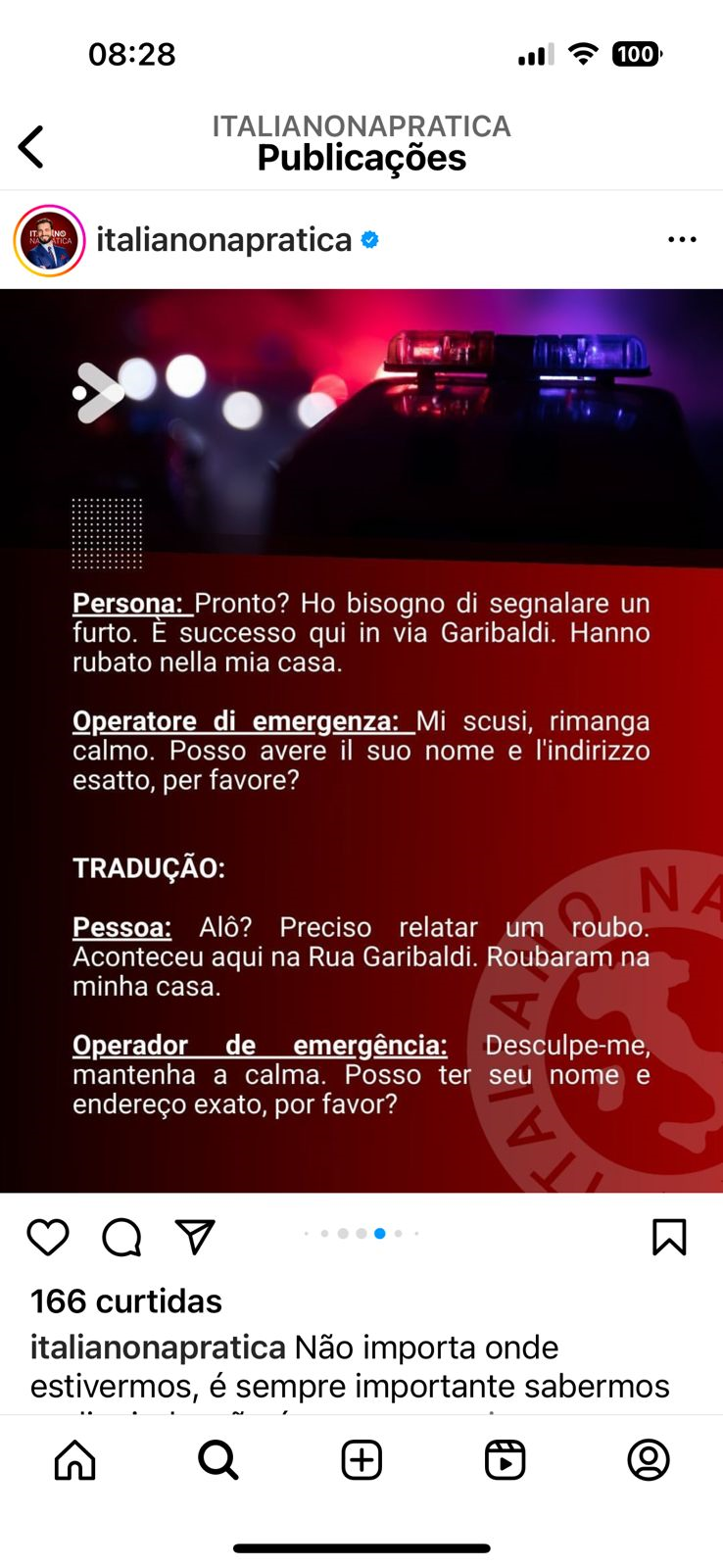 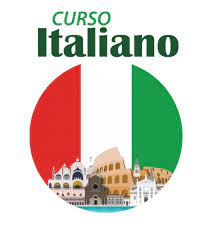 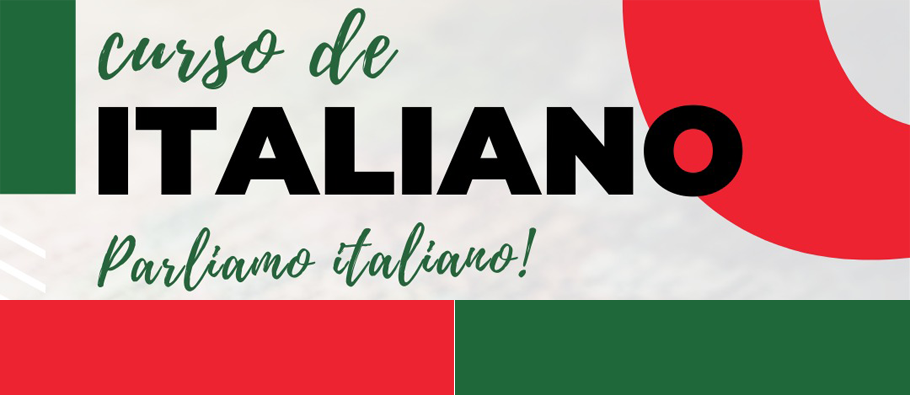 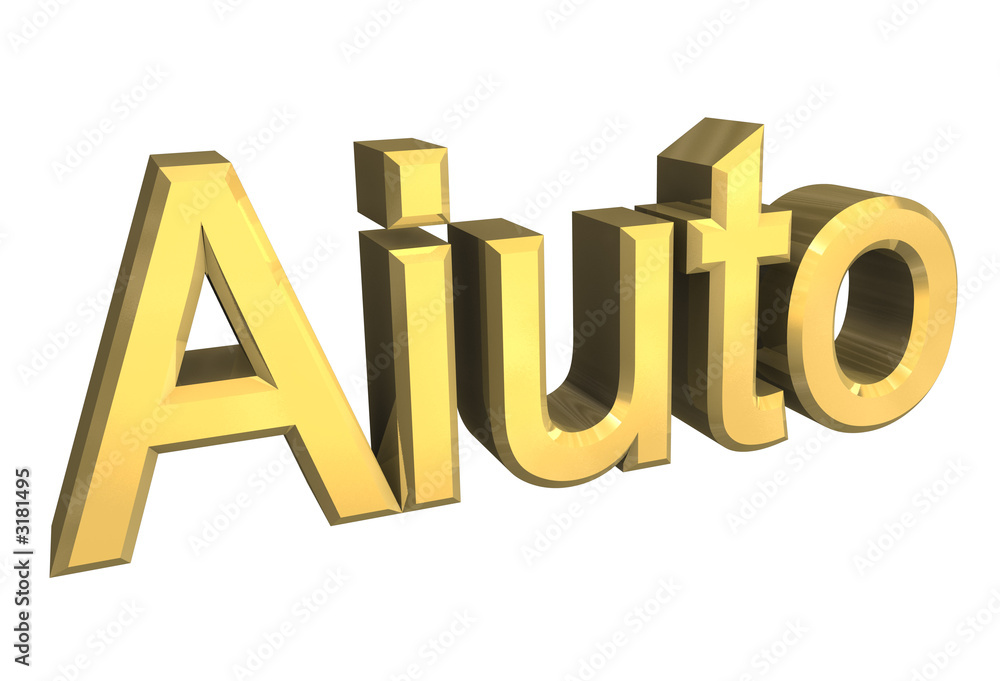 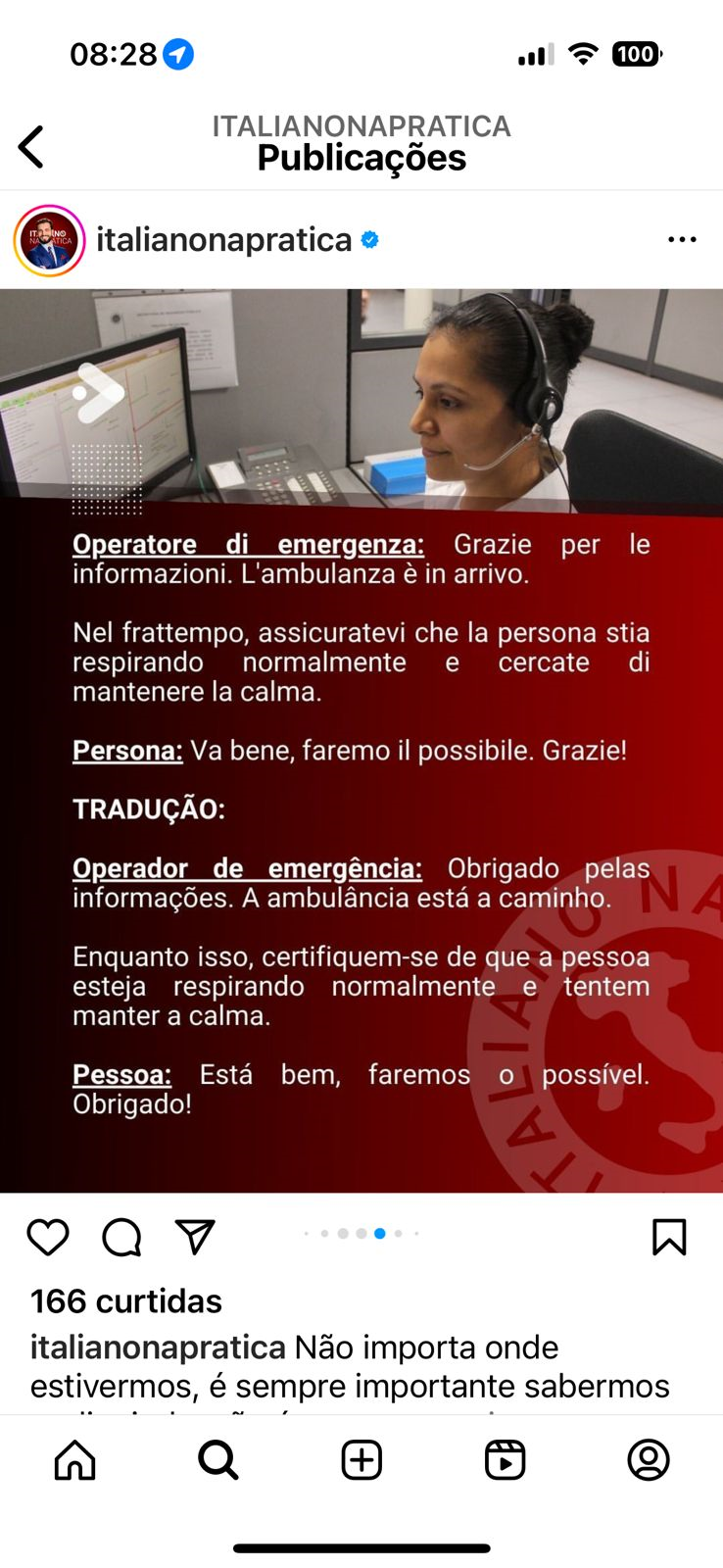 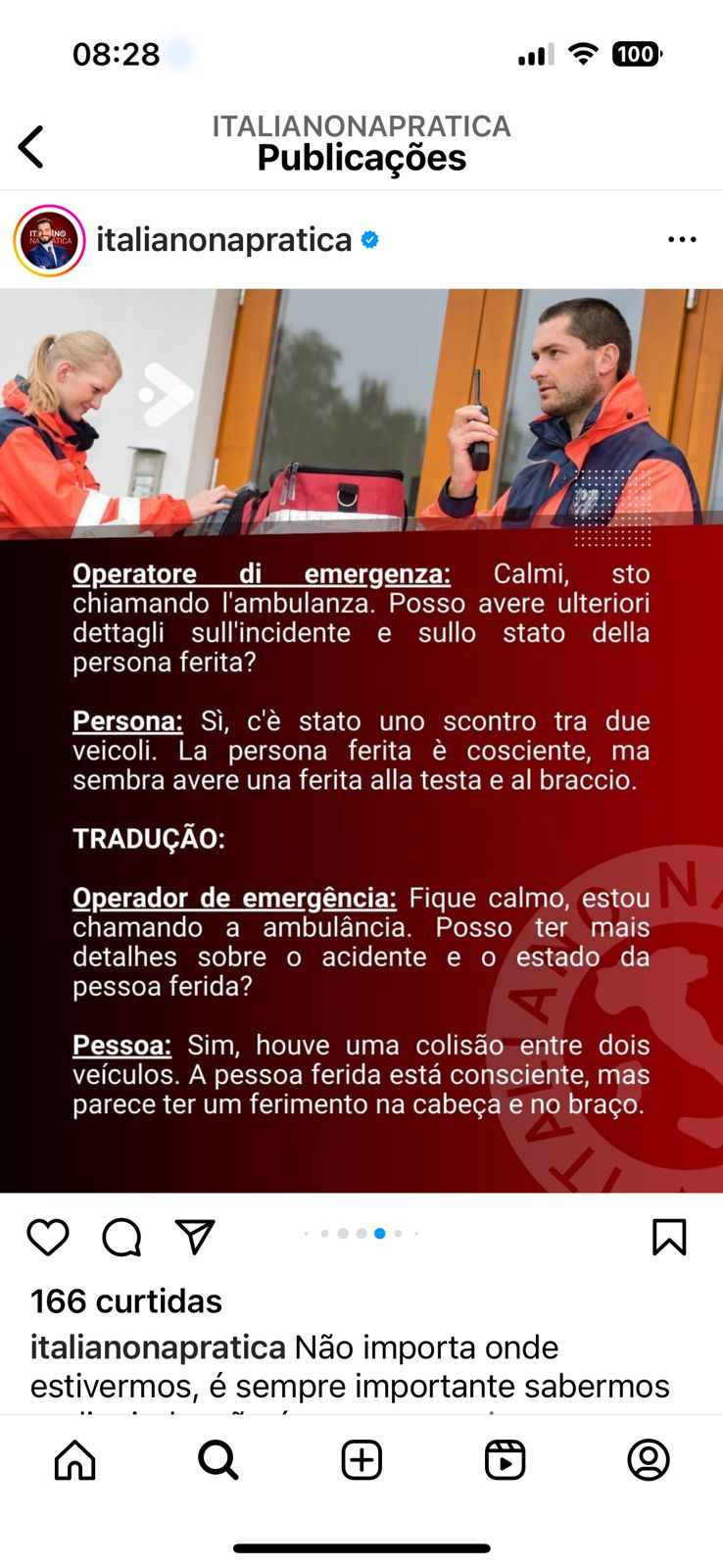 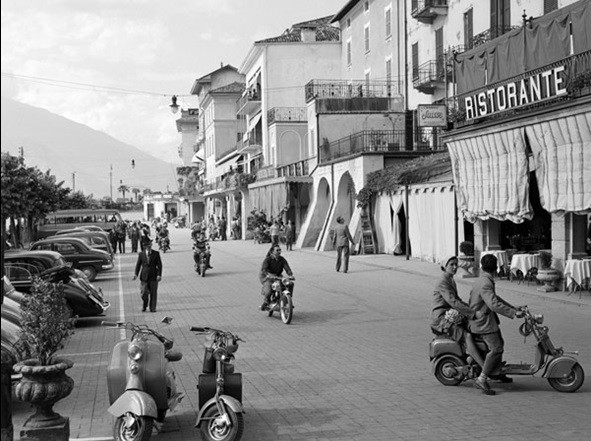 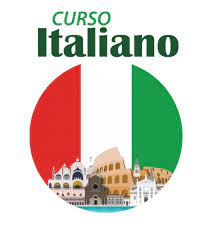 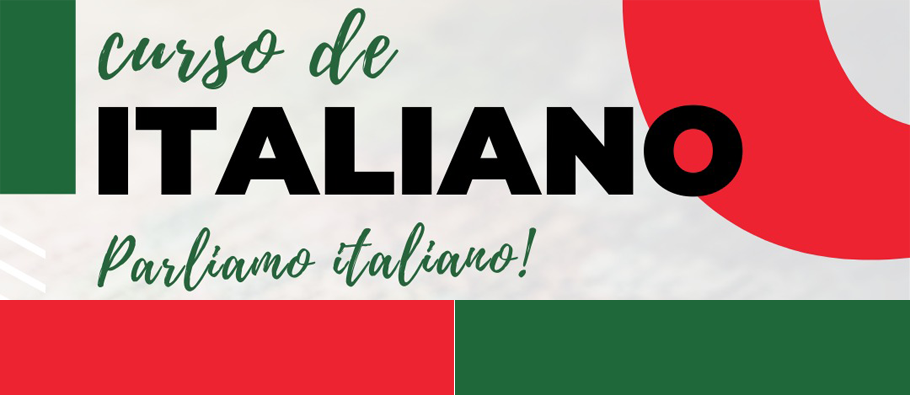 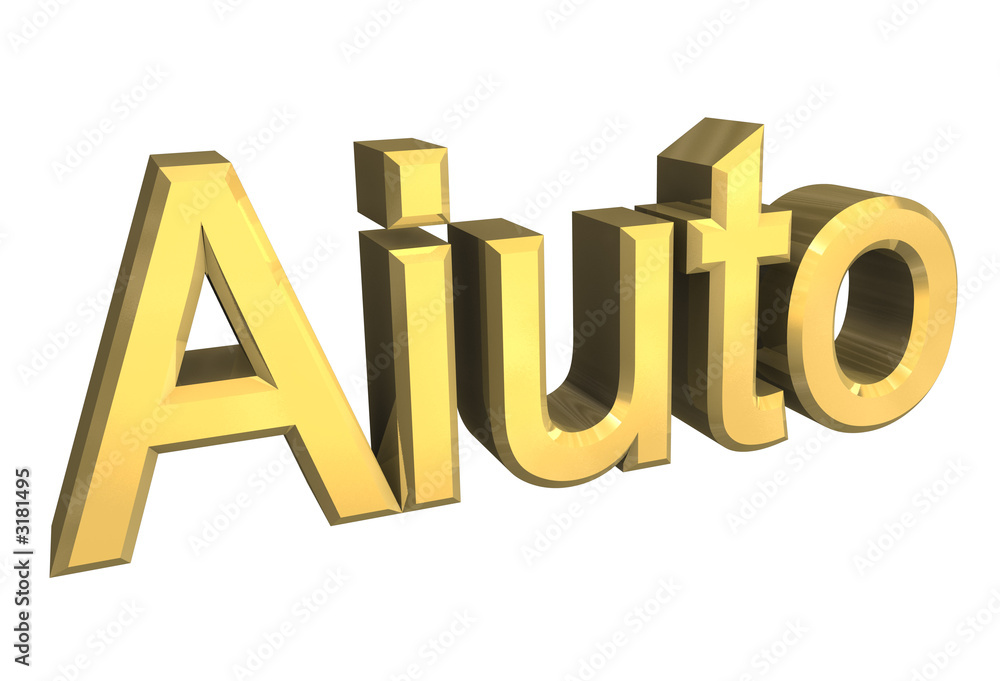 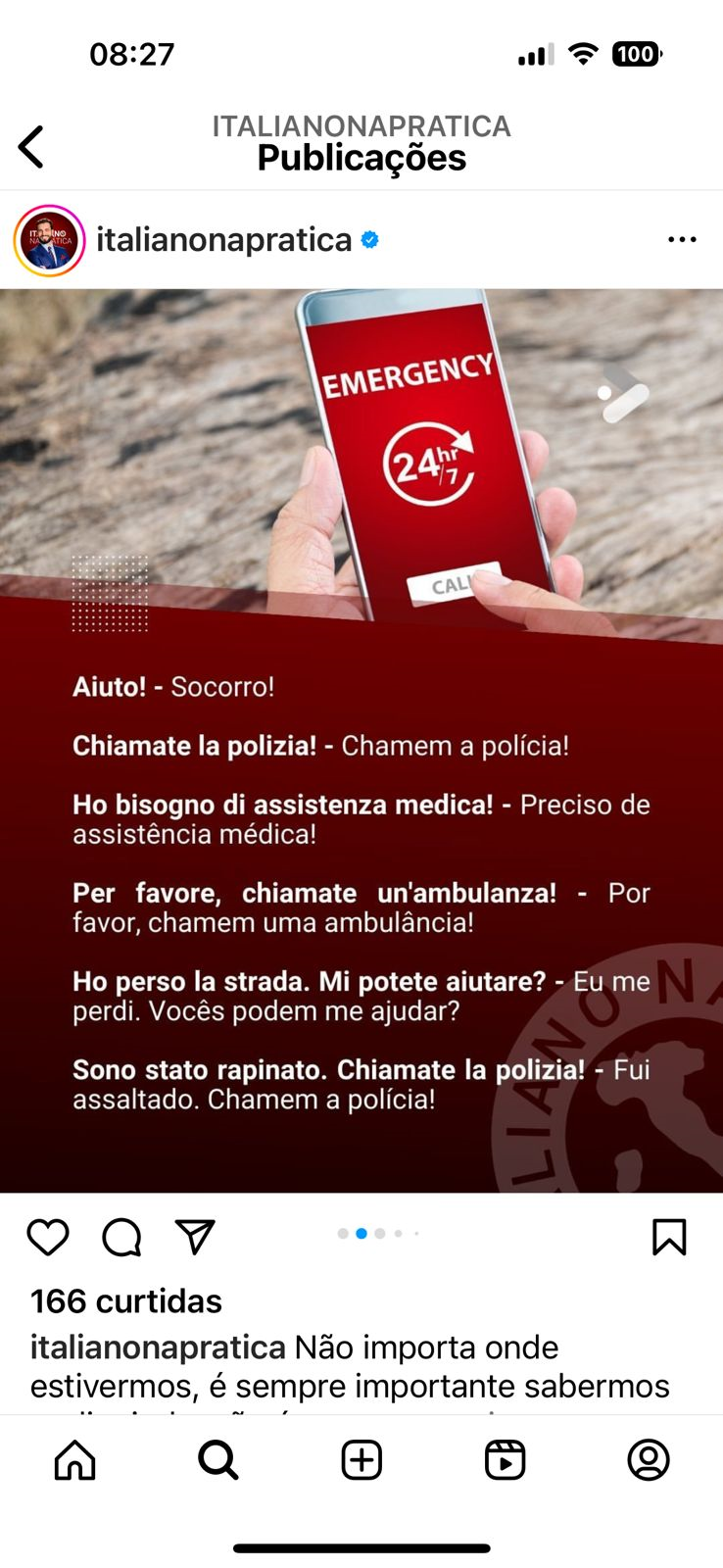 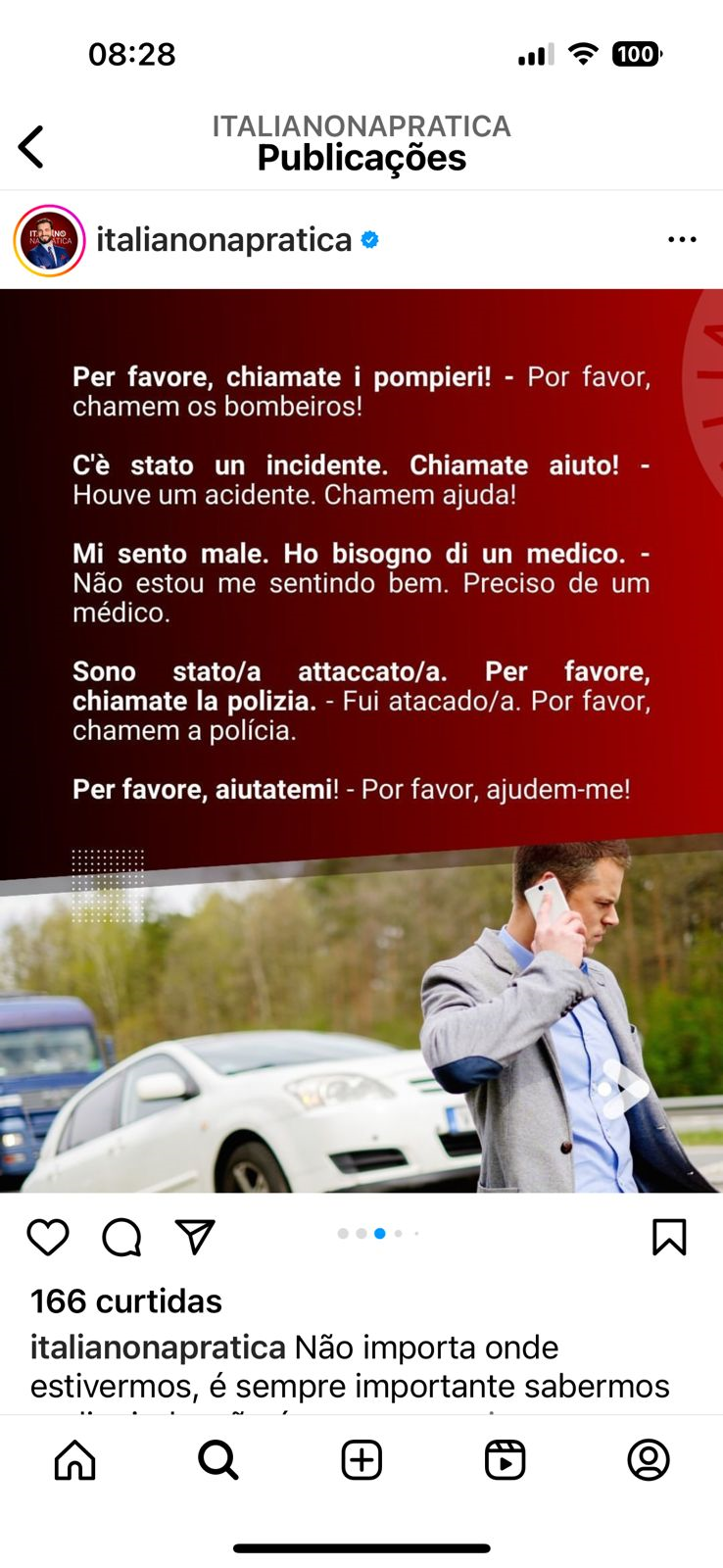 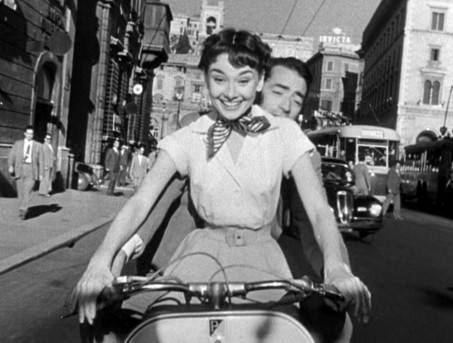 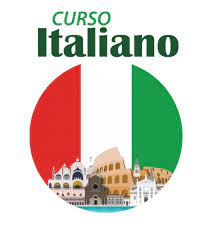